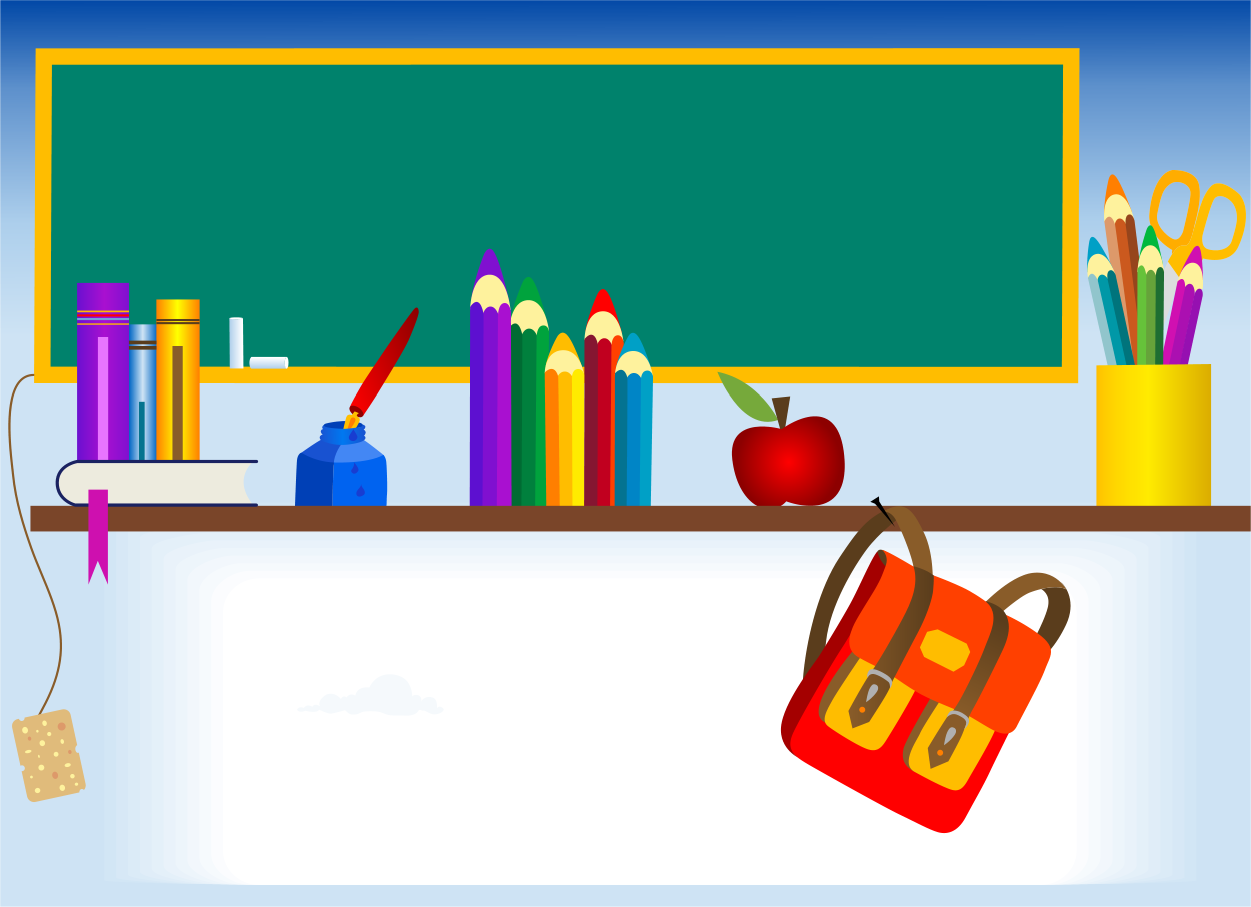 Урок  №4Действия с десетични дроби
I ОУ“ Христо Смирненски“Провадия  
Златинка Владимирова
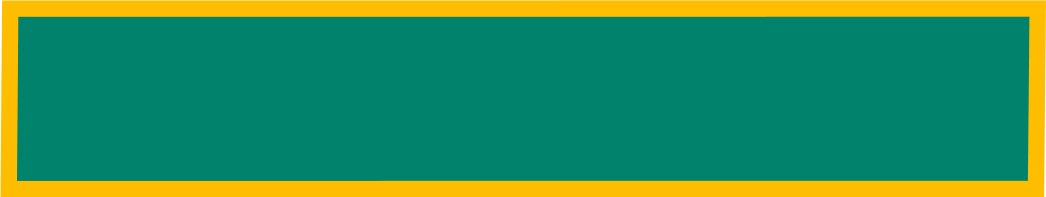 Действия с десетични дроби
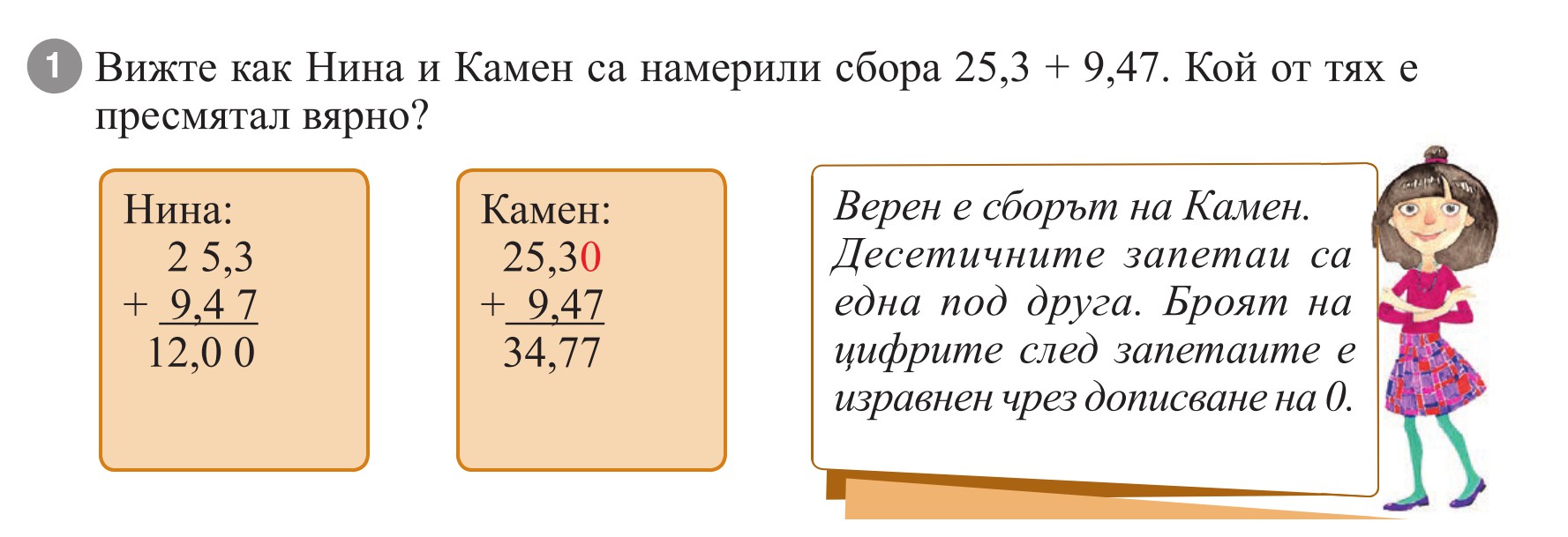 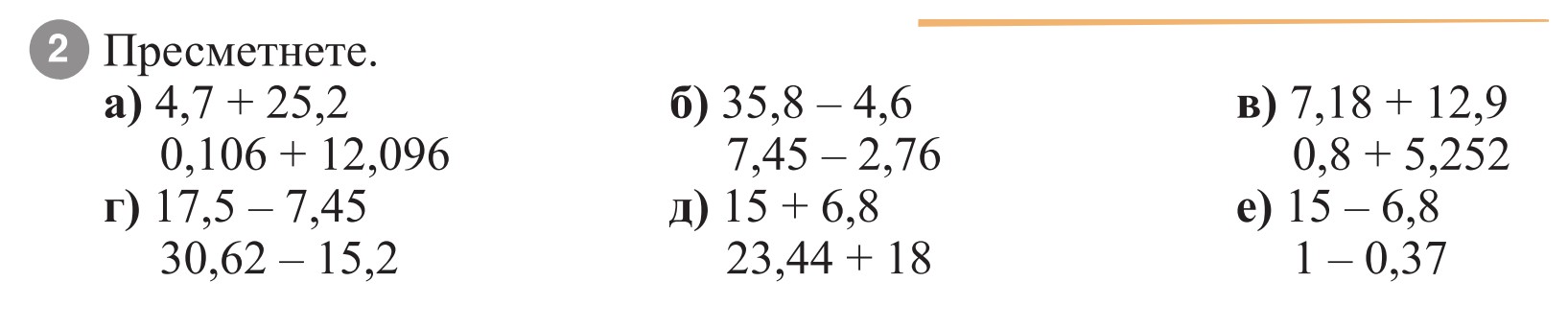 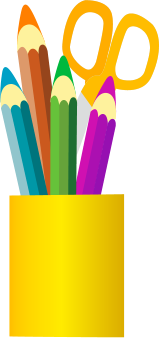 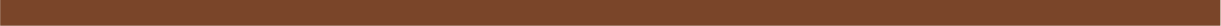 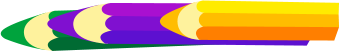 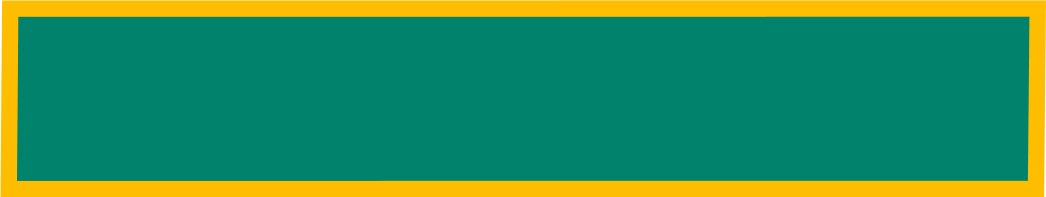 Действия с десетични дроби
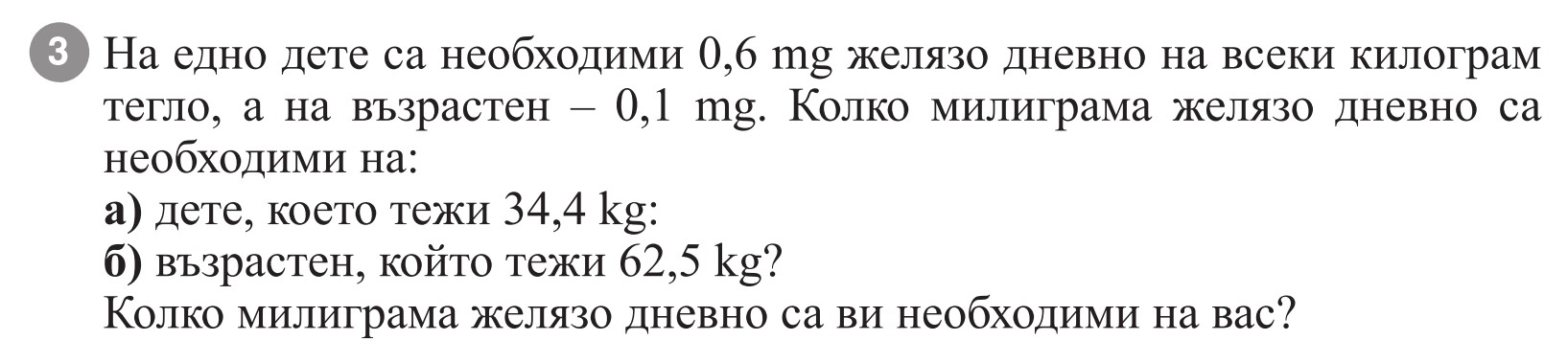 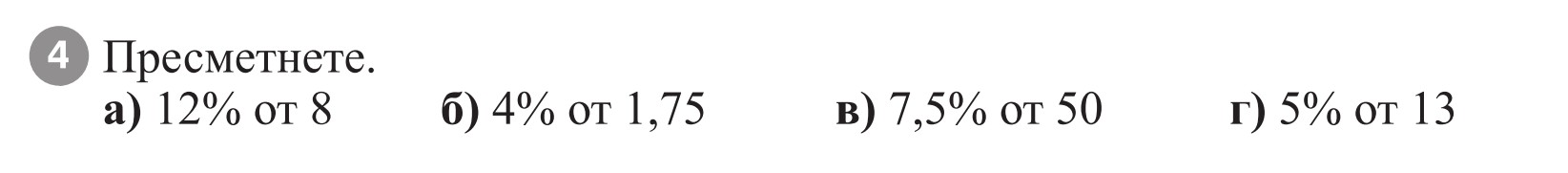 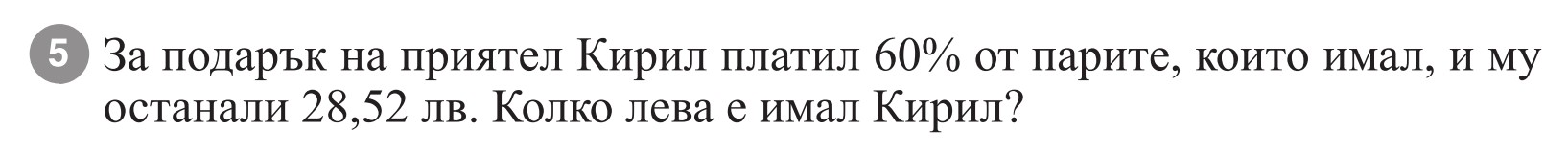 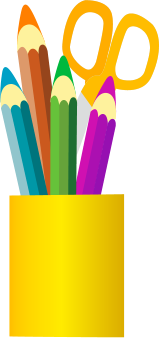 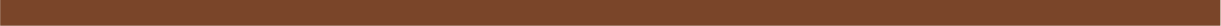 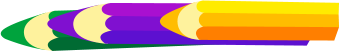 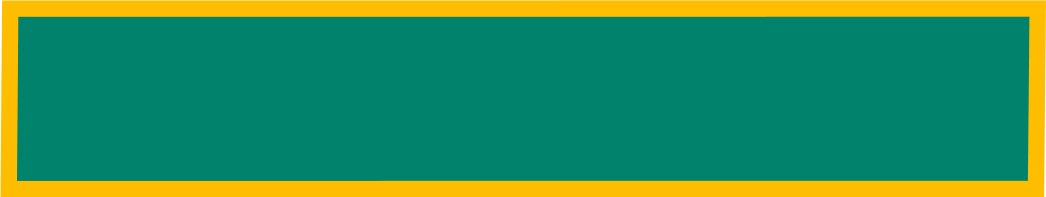 Действия с десетични дроби
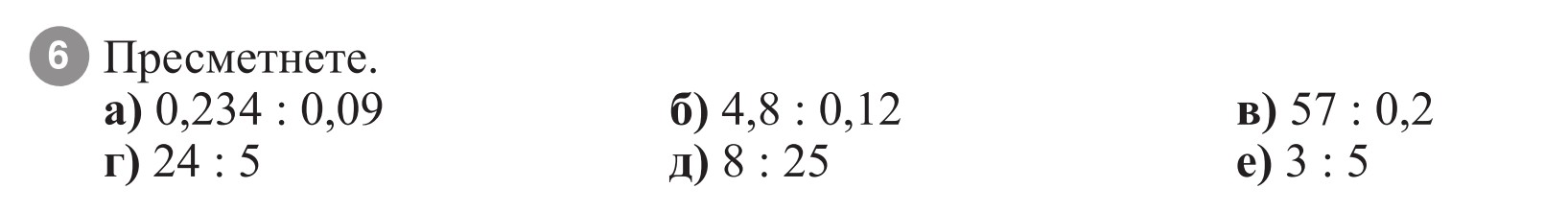 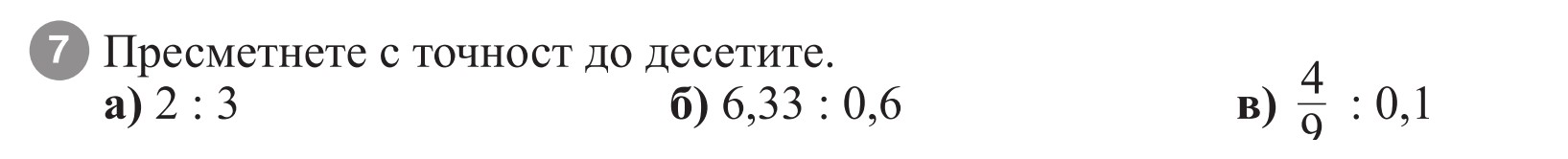 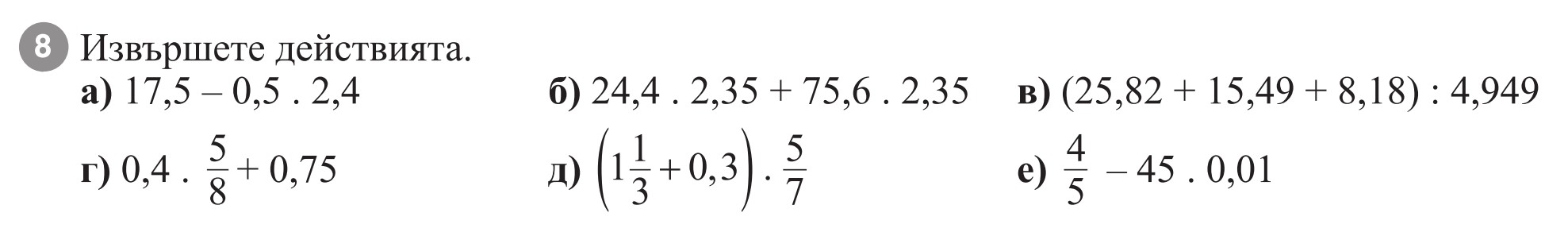 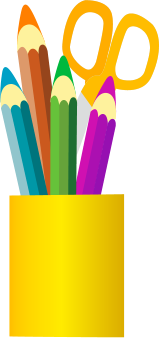 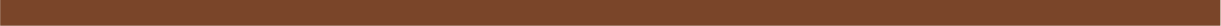 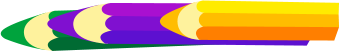 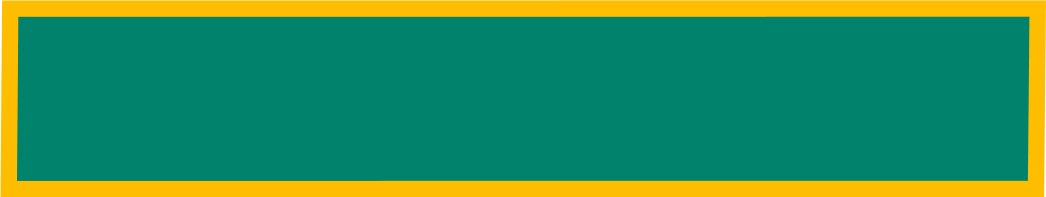 Действия с десетични дроби
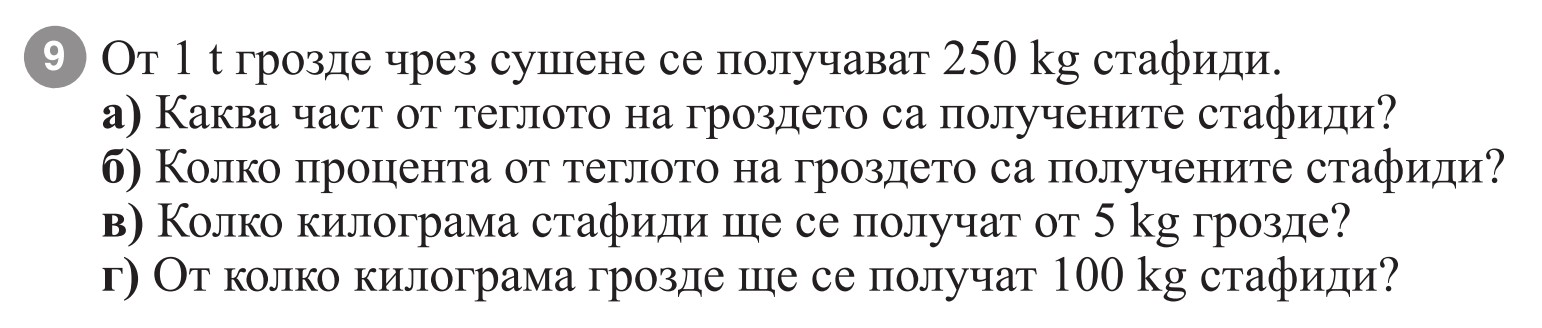 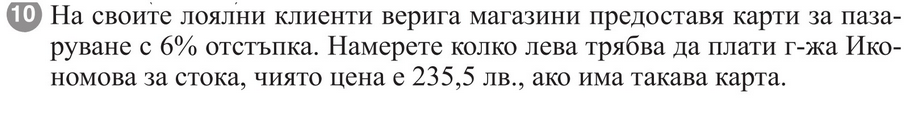 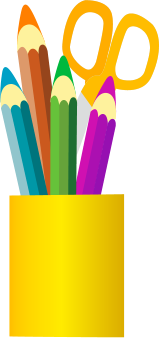 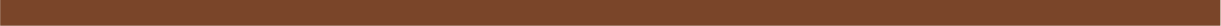 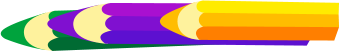 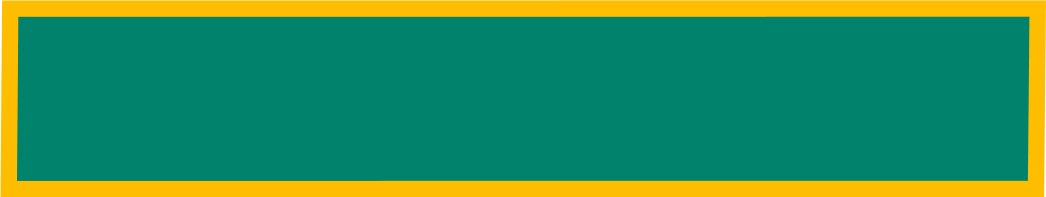 Действия с десетични дроби
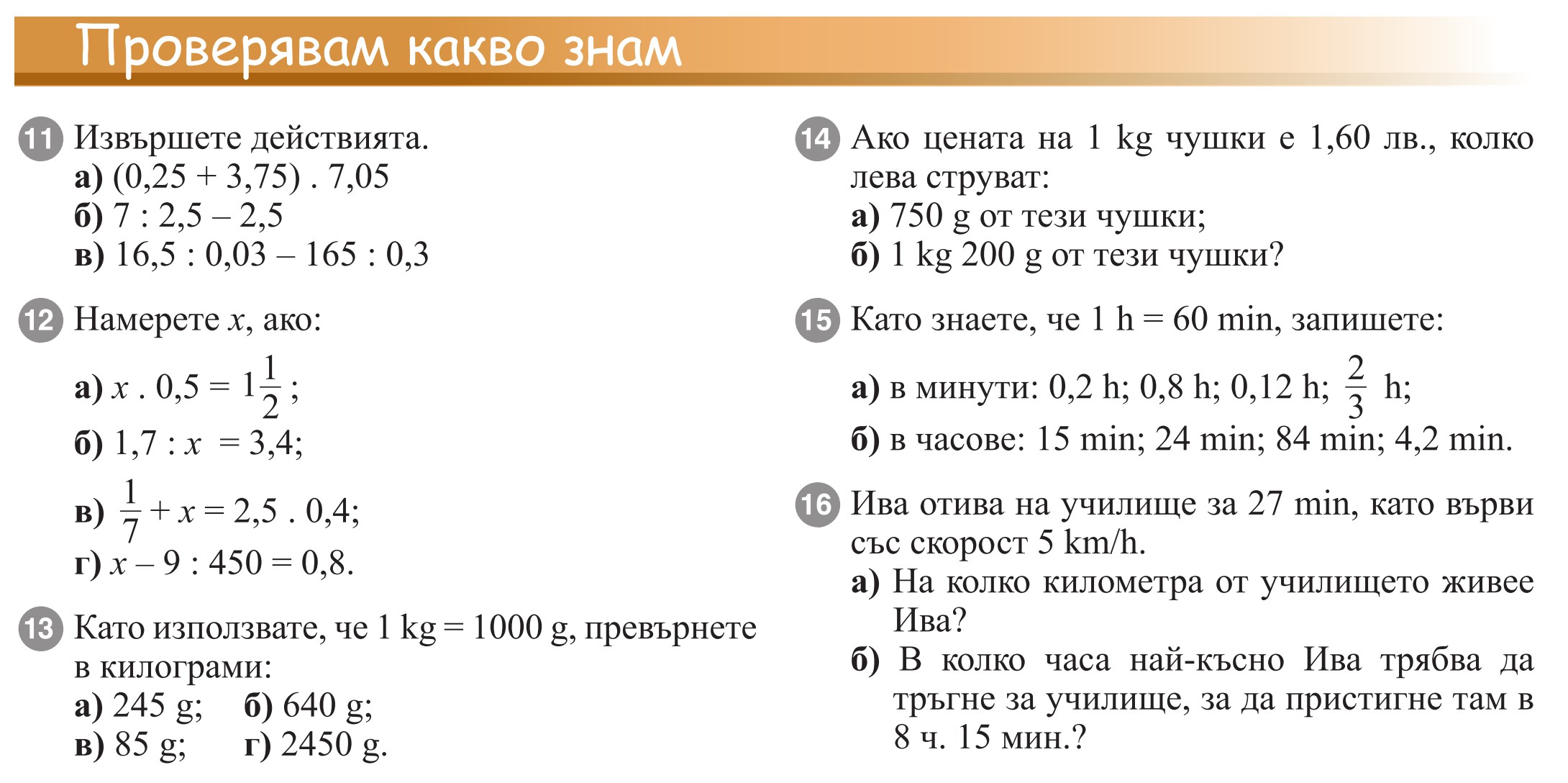 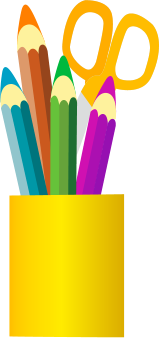 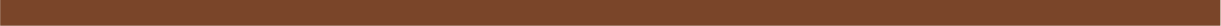 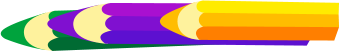 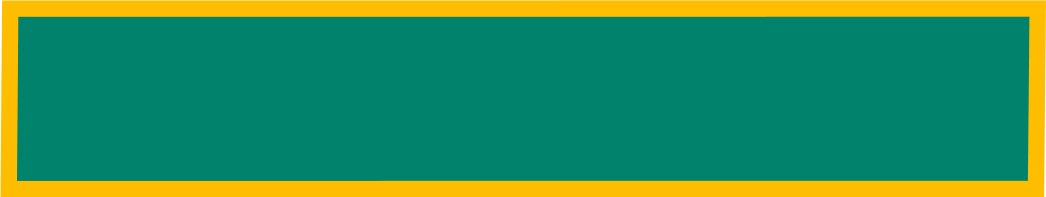 Учебник за 6 клас - Анубис
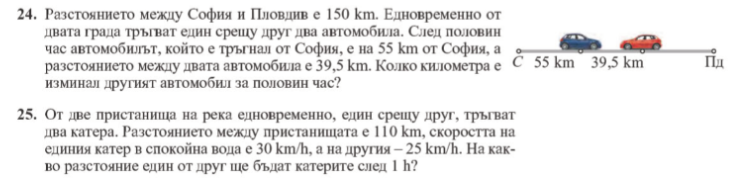 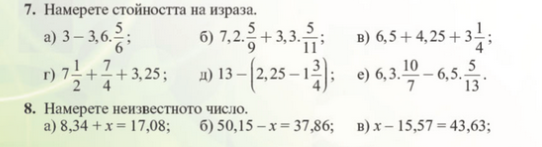 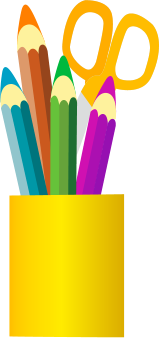 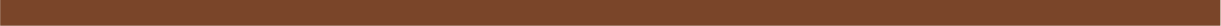 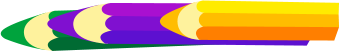 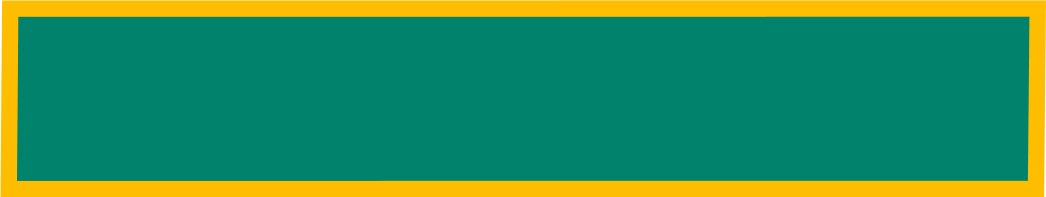 Учебник за 6 клас - Анубис
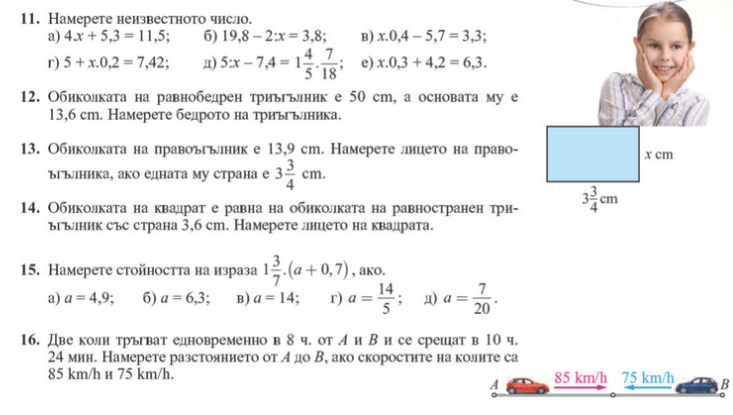 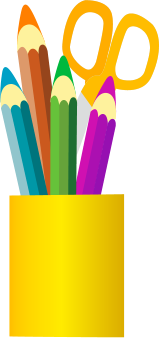 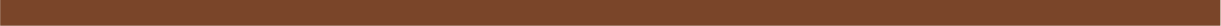 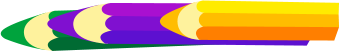 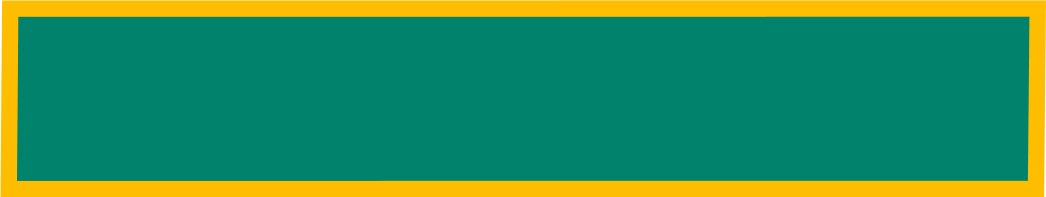 Учебник за 6 клас - Анубис
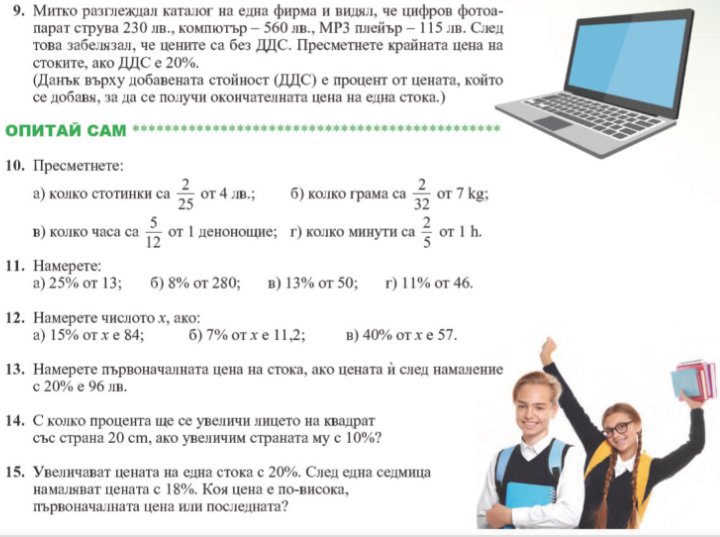 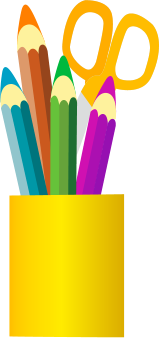 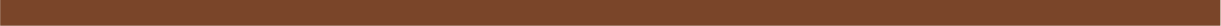 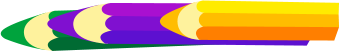 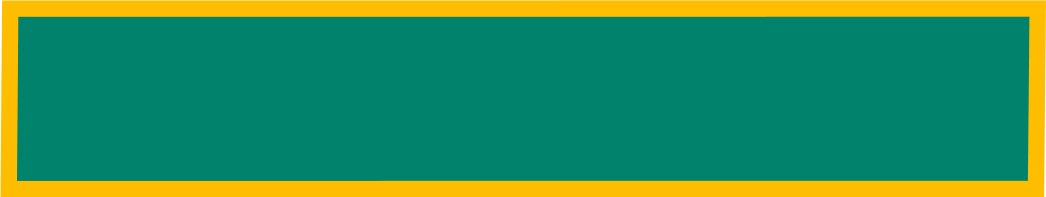 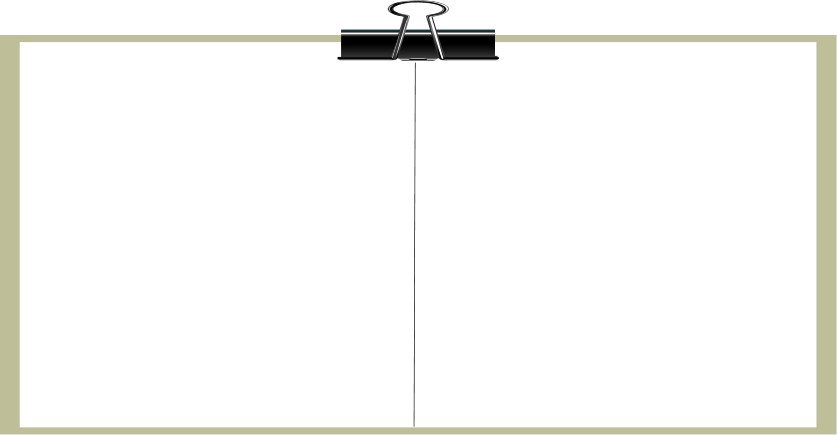 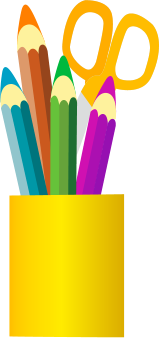 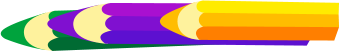 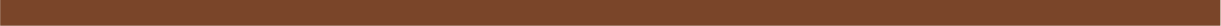 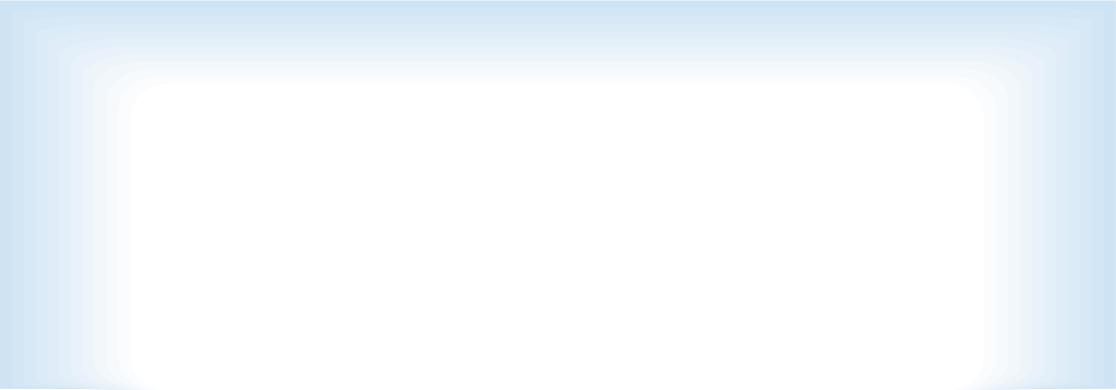 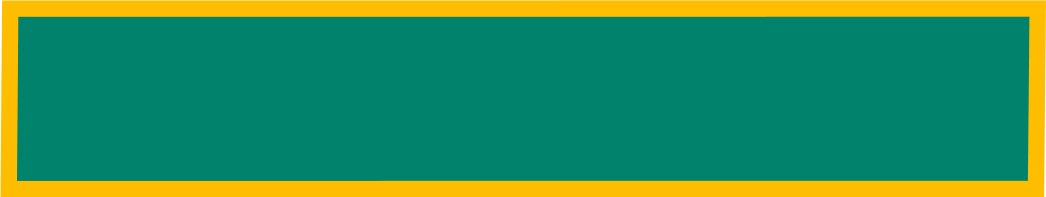 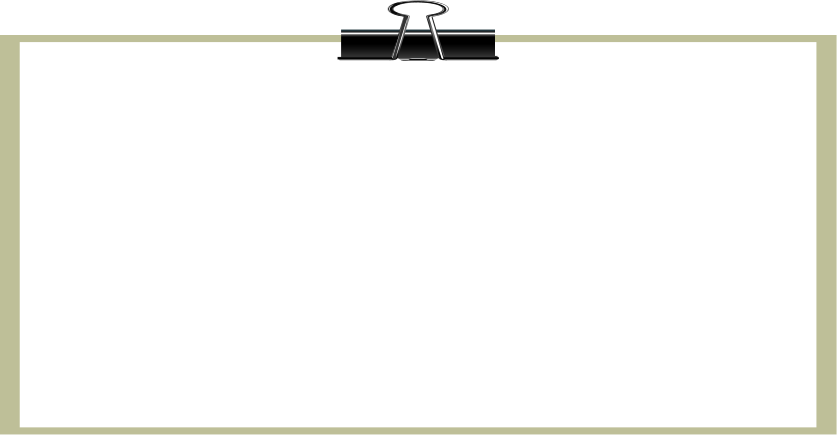 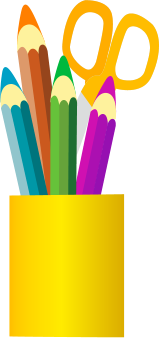 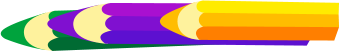 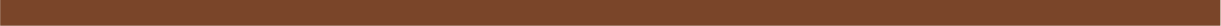 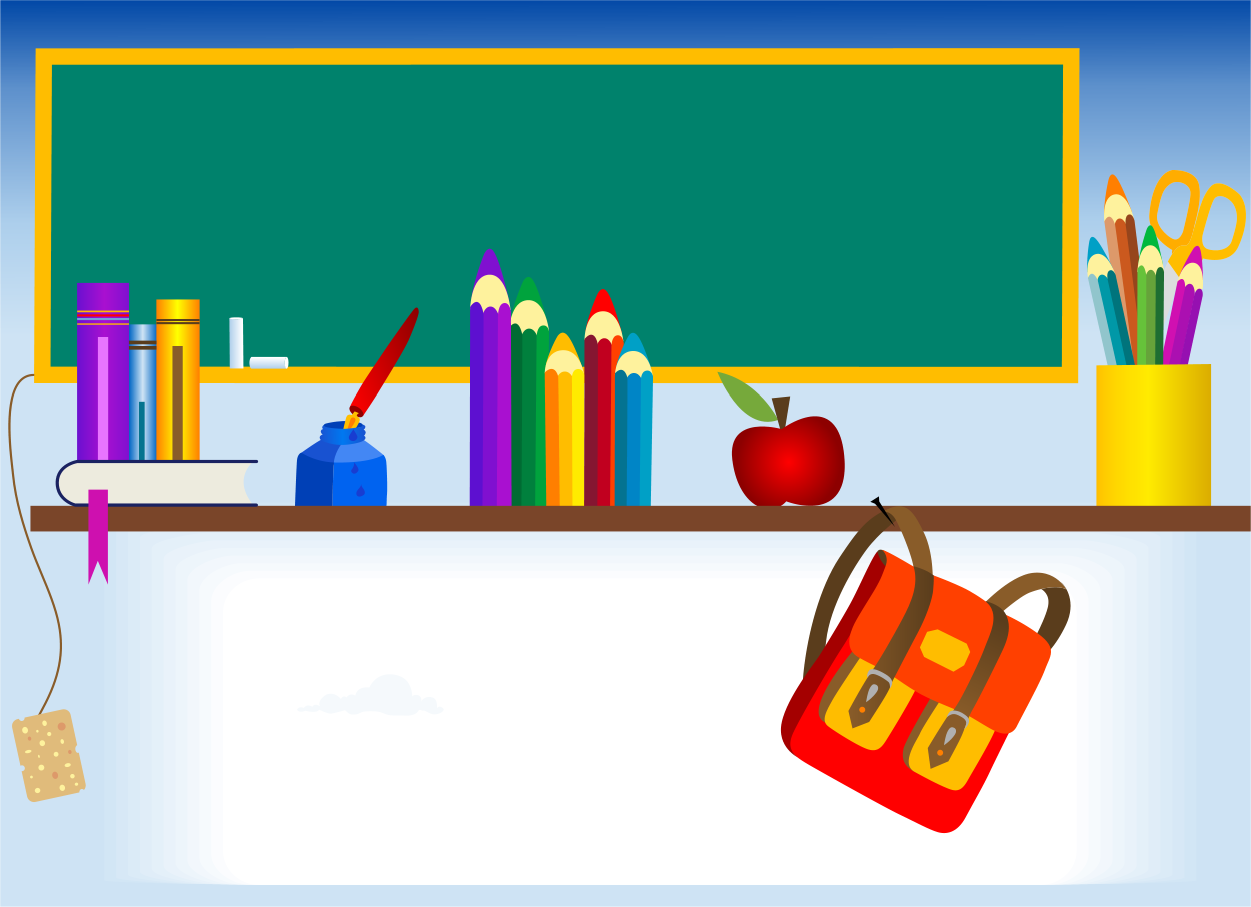 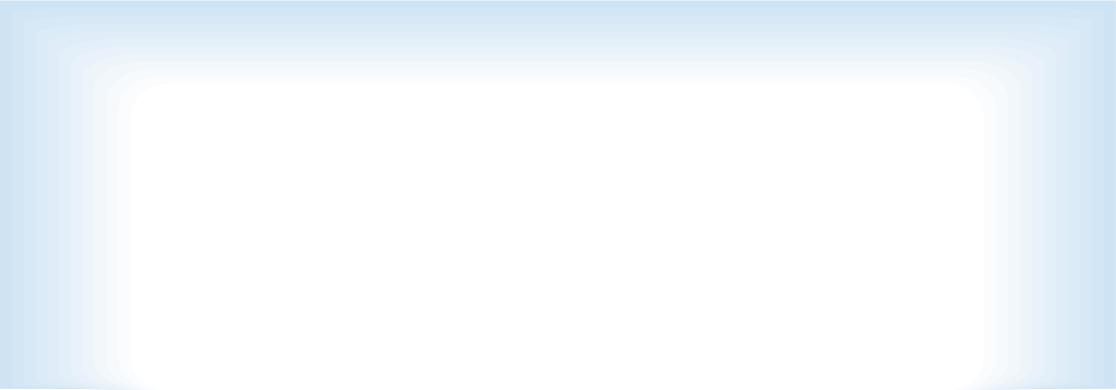 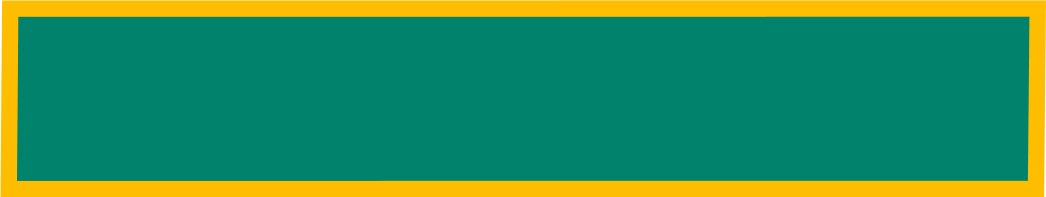 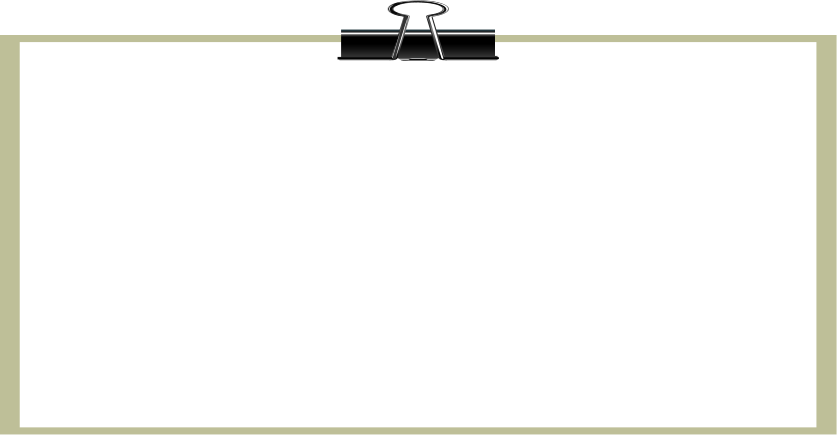 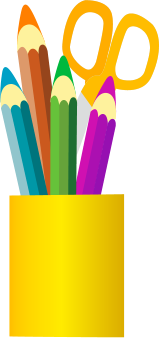 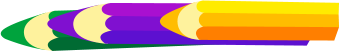 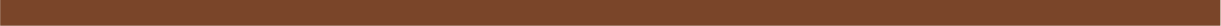 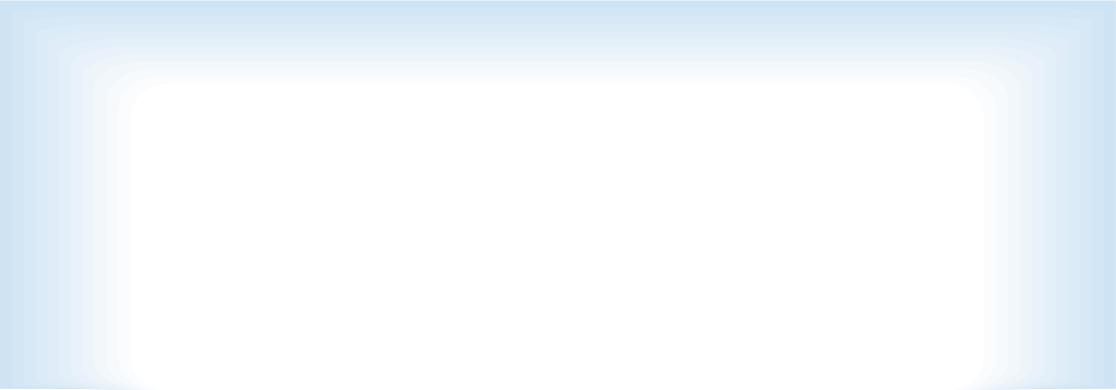 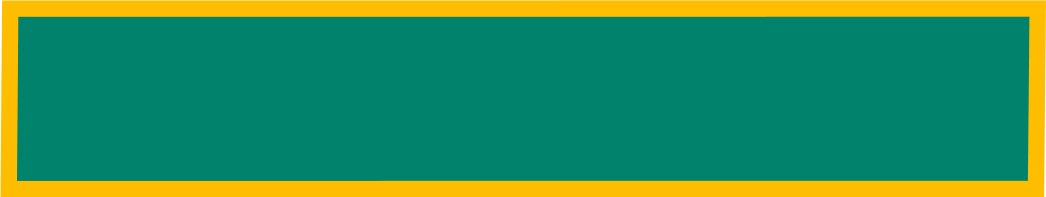 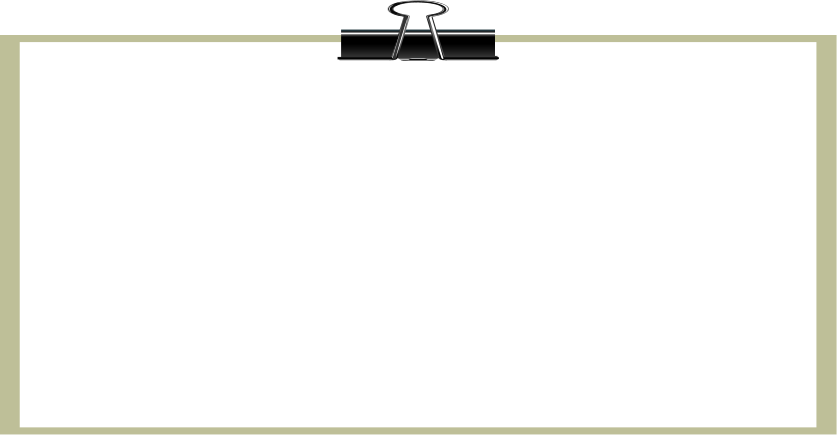 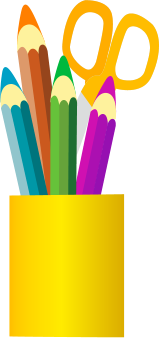 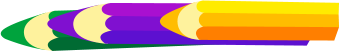 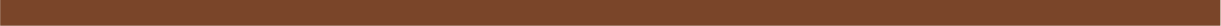